Radiation Scaling & Stability
G. Partesotti, F. Reimold, M. Krychowiak
F. Reimold - EMC3 Drift Project
28.03.2022
<number>
Radiation Scaling
Radiation scaling  and front sensitivities for intrinsic and seeded impurities

Objective: 
Extend radiation scaling database
Identify parameters that can be used as sensors
Study radiation front location sensitivity to operational parameters
Study radiation stability
Study impact of configurations
Study detachment threshold (cimp,lim (ne,PH))


Piggy-back addition:
Study of impurity concentration and Zeff during detachment (M. Krychowiak)
Perturbative puffs to assess Prad sensitivity and response times in various plasma conditions (G. Partesotti)
Impurity seeding in different magnetic configurations (G. Partesotti)
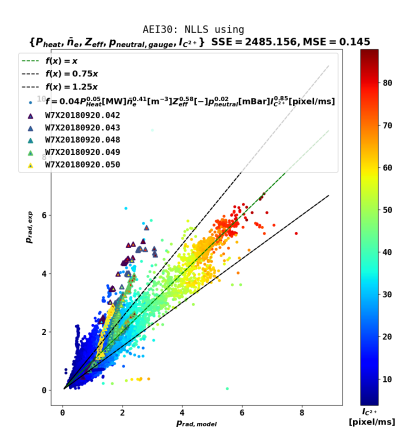 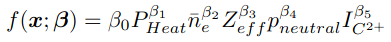 28.03.2022
Lead Proponent – Proposal Summary
<number>
Radiation Scaling
Three configurations: standard (EIM), low-iota (DBM) and high-iota (FTM) with different islands structure

Approach:
For EIM, EIMr & EIM* with N-seeding:
  	Scenario 1: Constant density & seeding + power steps (x3)
  	Scenario 2: Constant density & power + seeding steps (x2)

Repeat for EIM with Ne, Ar

For FTM, DBM with N-seeding:
  	Scenario 1 (x3)

For N: Constant seeding 
For Ne and Ar: Constant seeding or blips (as required)
28.03.2022
Lead Proponent – Proposal Summary
<number>
Radiation Scaling
Timetrace Scenario 1
Comments:
Ar Ne are recycling, while N is not. 
Ar has similar ionization free path to N, while Ne‘s is shorter.

Seeding spike + seeding ramp down to take into account wall saturation

NBI blips to provide neutrals for charge exchange measurements

Fill in the frad gaps using different power + seeding combinations, and identify the operational range 

Specific requirements:
Special diagnostic (settings)
Spectroscopy
SOL profiles
Timetrace Scenario 2
28.03.2022
Lead Proponent – Proposal Summary
<number>
Radiation stability
Radiation stability for different island chains
Objectives:
Follow the radiation increase continously 
Measure the location of the radiation front from target to separatrix
Investigate the stability by modifying the impurity concentration with N-seeding

Unstable branch for intermediate divertor temperature.
Td: downstream temperature at the target 
C: impurity concentration 
L: cooling rate function 

The curves should be roughly defined by Scenario 1 in the radiation scaling proposal
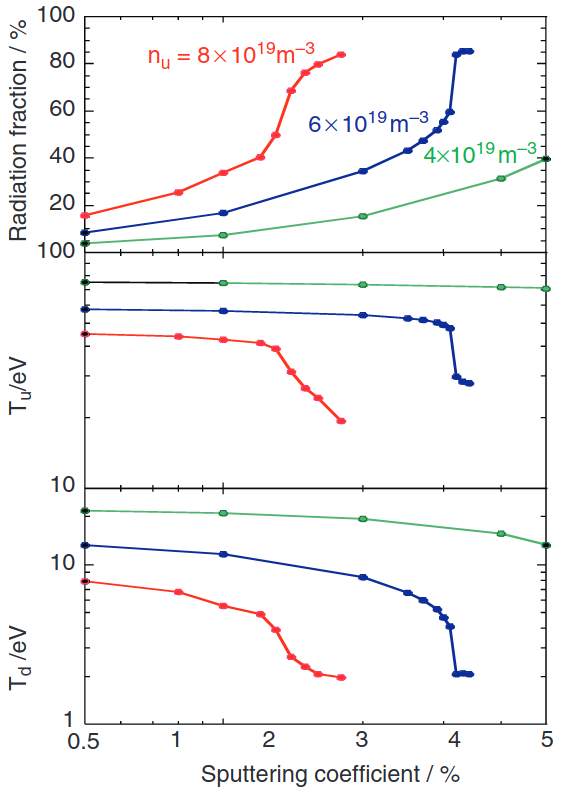 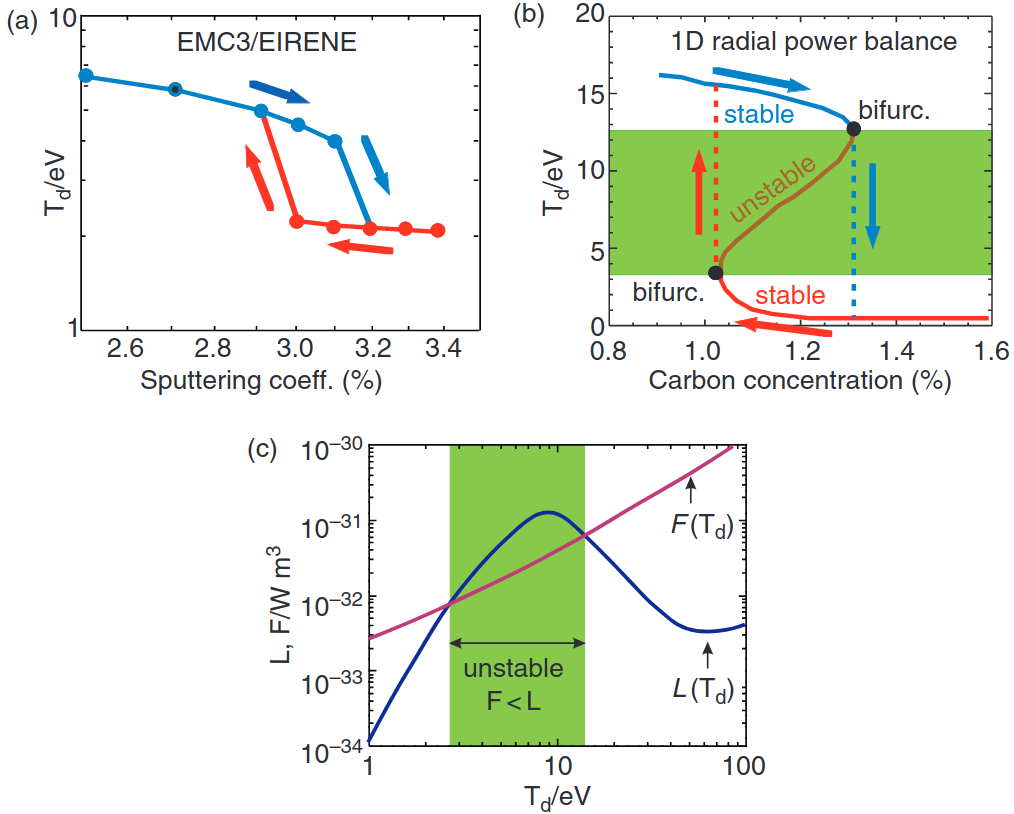 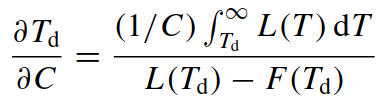 Piggy-back addition:
Correlation of radiation zone location with edge plasma parameters (D. Zhang)
28.03.2022
Lead Proponent – Proposal Summary
<number>
Radiation Stability
Approach:
„Fast“ frad scan: linearly increase density at fixed heating power. No seeding. Standard configuration (EIM)
Repeat to trace the Prad increase “S” curve
“Slow” frad scan: use density ramp proportional to 1/slope of fast frad scan
Repeat for different different magnetic configurations:
EIMr + FTM + DBM

Possibly: add two density ramps at EIM with seeding and different heating powers

Specific requirements:
Special diagnostic (settings)
Spectroscopy
Target/SOL profiles
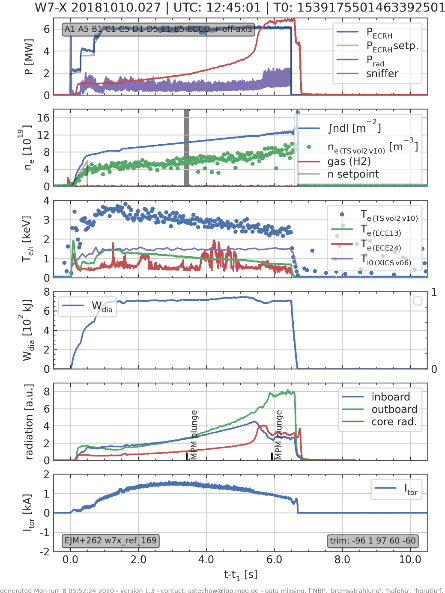 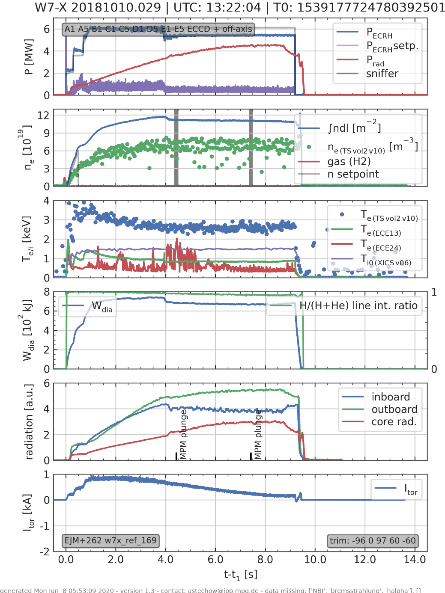 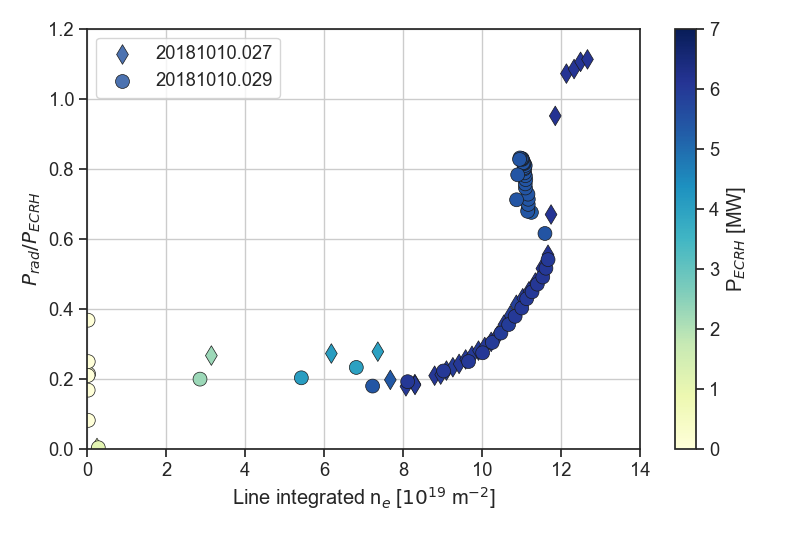 28.03.2022
Lead Proponent – Proposal Summary
<number>